Biopower and Sexuality
From Advancing Sexuality Studies: a short course on sexuality theory and research methodologies
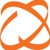 The International Resource Network
[Speaker Notes: ‘Biopower’ and the related concepts of ‘governmentality’ and ‘technologies of the self’ have been important to critical inquiry in aspects of HIV and sexual and reproductive health. Based on the work of Michel Foucault and others who have followed his line of argument, these concepts have been used to shape sexualities research and to investigate health education practice. They are useful because they provide the basis for reflexivity in research and practice, help generate new questions and new forms of inquiry, and expand the conceptual tools that can be applied to prevailing concerns in HIV care and sexual and reproductive health. 
Many of the prevailing concerns in HIV and sexual and reproductive health can be conceptualised as ‘biopolitical’ (hence ‘biopower’), with important implications for researchers and practitioners. ‘Governmentality’ has been used to promote understanding of the operation of health education and HIV prevention strategies, of how these may place requirements on individuals and communities in ways that may be counterproductive, and of how they may be reoriented in more productive ways. The concept of ‘technologies of the self’ has been used in the analysis of interview texts to reflect on how individuals engage with themselves as ethical sexual beings, among other matters. Using examples from research and health education, this module introduces these concepts and explores how they may be applied to participants’ research and practice.]
Developed by:
The Caribbean International Resource Network
Presented in collaboration with:
The Institute for Gender & Development Studies at the University of the West Indies, St. Augustine (Trinidad & Tobago)
With funding from The Ford Foundation & the International Association for the Study of Sexuality, Culture and Society (IASSCS)
	Available under an Attribution, Non-Commercial, Share Alike licence from Creative Commons
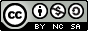 2
2
Schedule
3
3
[Speaker Notes: N.B.: The schedule currently does not include lunch, tea or coffee breaks. Insert as required.]
Module aims
To introduce participants to the concepts of biopower, governmentality and technologies of the self & how these might inform their own research or work.
To encourage participants to apply these concepts in relation to discourses of race and ethnicity. 
To encourage participants to critically reflect upon how these concepts have been both understood and contested by Caribbean intellectuals and writers.
4
[Speaker Notes: This module aims: 
To introduce participants to the concepts of biopower, governmentality and technologies of the self
To encourage participants to apply these concepts in analysis of interview text and sexual health promotion material 
To encourage participants to critically reflect upon how these concepts can generate new questions and forms of inquiry in HIV care and sexual and reproductive health]
Participants will:
Discuss the implications of biopower as a mode of regulating sexual behaviours and knowledge. 
Discuss the implications of self-regulation in sexual and reproductive health and HIV care
Apply Foucauldian approaches to the analysis of sexuality as it intersects with race issues in the Caribbean.
Explore the possibilities for disrupting and contesting biopower in Caribbean expressive cultural forms.
5
[Speaker Notes: Participants will:
Examine sexual and reproductive health and HIV care as forms of governmentality
Discuss the implications of self-regulation in sexual and reproductive health and HIV care
Apply Foucauldian approaches to the analysis of sexuality and educational interventions  
Explore the biopolitical dimensions of sexual and reproductive health and HIV care]
Session 1. Biopower, governmentality, and technologies of the self
6
[Speaker Notes: The aims of this session are: 
To introduce Foucauldian approaches to HIV, sexuality and health
To clarify what is meant by governmentality and how it can be applied to sexuality and health
To reflect on examples of published research and how these engage with Foucauldian concepts]
What is biopower?
Biopower, governmentality and technologies of the self: influential concepts in Critical Sexuality Studies
Derived from work of Michel Foucault; questioned prevailing (Freudian) assumptions about sexuality as:
Natural
Innate
An expression of individual instinct or desire
Focus on power and social relations
7
[Speaker Notes: Biopower, governmentality and technologies of the self have been influential concepts in Critical Sexuality Studies. They are derived from Foucault’s multi-volume History of Sexuality (1978-1984, in translation) and related writing. Foucault was interested in questioning prevailing assumptions regarding sexuality through his approach to power and social relations. 

In The History of Sexuality, Volume 1: An Introduction (1978), Foucault famously argued against the notion that sexuality was the natural expression of individual sexual instincts or drives. In this Freudian view, sexual desires that came into conflict with civilised norms would need to be repressed in order for society to function in a harmonious manner. From science to popular culture, such an understanding of sexuality has continued to inform much of how we think about and understand sexuality.]
What is biopower? (cont)
Foucault argued that sexuality was not repressed, but actively produced
Modernist disciplines (Medicine, Psychology, Anthropology, Sociology, and Education, etc) helped bring sexuality into being as a social practice
Did not just describe sexuality
They constituted it as a knowable aspect of individual selfhood
Compel individuals to define and understand themselves through sexuality discourses
8
[Speaker Notes: Foucault reversed this notion and argued that sexuality was not repressed but actively produced by the ways in which it is spoken and written about in our cultures. One famous Foucauldian phrase is ‘incitement to discourse’. According to this idea, sexuality is brought into being through the language, knowledge practices and institutions that attempt to speak about and regulate it. 
The human sciences are implicated in this incitement to discourse. Medicine, psychology, anthropology, sociology and education (and we might add empire which I shall come on to later) have helped bring sexuality into being as a social practice at the same time as they have sought to understand it. The ways in which sexuality is spoken about or perceived within these disciplines—the discourse that these disciplines use to describe and define sexuality—contribute to the establishment and stabilisation of assumptions that allow sexuality to be discussed, written about and addressed. One of the key effects of this is that the systems of knowledge and the institutional practices they create which constitute sexuality provide individuals with the language and methods to both speak about and understand their own and others’ sexuality.]
Biopower then & now
18th Century Europe
Growing state concern with the management of populations
Rise of health discourses related to personal conduct
Self-surveillance and self-discipline
Widely observed regimes of truth and social practice
Contemporary examples include:
Sex education in schools
Family-support legislation (‘baby-bonus’, etc)
Child care and school system
Surveys of population fertility, etc
9
[Speaker Notes: Through historical analysis, Foucault demonstrated how sexuality emerged as an object of scrutiny in the 18th century. At that time, growing state concern with the management of populations in the context of increasing urbanisation and industrialisation led to the development of regulations specifically related to the management of health. Fertility and reproductive health, hygiene, sanitation and sexuality all emerged as key areas of personal life that the state had an interest in regulating. Authoritative discourses related to personal conduct came into being, and individuals came to evaluate and categorise themselves and others against these discourses in acts of self-surveillance and self-discipline. Foucault termed this social and political investment in the regulation and proper management of health and sexual reproduction, and the attention given to it, as biopower. 
Being able to control and regulate biopower is a focus for modern systems of local and international government. Examples include sex education in schools, legislation to support family life, the child care and school system and surveys of population fertility, to name a few.]
Brainstorm
How many examples of biopower can you identify in your research or professional context?                        (5 mins)


Biopower can be defined as:
The social and political investment in the regulation and management of health and sexuality 
& more broadly as the relationship between life and politics
10
[Speaker Notes: Ask participants to brainstorm examples of biopower in their own social or professional contexts. 
Define biopower before participants brainstorm. The following definition can be used (on slide): 
Biopower can be thought of as: the social and political investment in the regulation and proper management of health and sexuality.            (5 mins)
Continue to read:
║ It goes without saying that programmes seeking to address such concerns as HIV, AIDS, STIs and sexual and reproductive health concerns are forms of biopower. One of the key effects of such programmes is to ensure that citizens are effectively incorporated into the systems of knowledge and institutional practices that constitute particular understandings of sexuality. They do this by giving people the language and methods to be able to speak about and regulate their own and others’ sexuality.]
Governmentality
How systems of regulation (public health, education, law, etc.) address the interests of individuals and society at the same time 
The ‘conduct of conduct’, through:
The ways in which individuals are invited to address their own behaviours as a matter of their own desires and aspirations 
The posing of questions, dilemmas and choices that encourage self-contemplation
Individuals are addressed as agents capable of adjusting their conduct in accordance with desirable social norms and interests
11
[Speaker Notes: Governmentality is a concept that draws attention to the ways in which systems of regulation address individual and social interests at the same time. Other ways of understanding governmentality are to regard it as the ‘conduct of conduct’, or the contact point between institutional imperatives and the practices of individuals. Governmentality is different from direct forms of governance such as laws and policies that prohibit or support forms of sexuality. Governmentality focuses on the ways in which individuals are invited to address their behaviours as a matter of their own desires and aspirations. In governmentality, individuals are not told what to do, but are positioned in ways that they can reflect on what they do. Individuals are influenced through the posing of questions, dilemmas and choices that encourage self-contemplation. Individuals are addressed as agents capable of adjusting their conduct to meet desirable institutional norms that are understood to be in their best interests, and in the best interests of society overall.]
Technologies of the self
These technologies relate to the self-aware management of mind and body
According to Foucault, ‘technologies of the self’:
	…permit individuals to effect by their own means, or with the help of others, a certain number of operations on their own bodies and souls, thoughts and conduct, and way of being so as to transform themselves in order to attain a certain state of happiness purity, wisdom, perfection or immortality’ (1988: 18).
Not submission to, but constitution of the self through discourse
How does governmentality function at the level of the individual?
12
[Speaker Notes: How does governmentality function? How and why do people submit to institutionalised or authoritative ideas about how to conduct their lives?   
First, it is helpful to shift away from thinking of discourses as things that bear down upon individuals and externally regulate their behaviour. Rather, Foucault theorised that individuals are constituted through discourses and come to see themselves in the terms of the discourses themselves. Thus, they regulate their own behaviour in the process of being particular kinds of persons. But how do they do this?  
In his later work, Foucault theorised the concept of ‘technologies of the self’ to address this very question. Unlike governmentality analyses, which address the relationship between individual practices and social institutions, such as public health, technologies of the self address the relationship that individuals have with themselves. According to Foucault (1988: 18), technologies of the self: 
…permit individuals to effect by their own means, or with the help of others, a certain number of operations on their own bodies and souls, thoughts and conduct, and way of being so as to transform themselves in order to attain a certain state of happiness, purity, wisdom, perfection or immortality.]
Technologies of the self (cont)
Technologies of the self address the self-aware management of mind and body
Individuals are compelled to regulate their conduct in accordance with advice that appears sensible and logical 
Individuals who do not conduct themselves in accordance with such discourses may be categorised as deviant, pathological, dangerous, risky or unethical
For example, HIV prevention addresses the behaviour of individuals and through them seeks to control the virus
13
[Speaker Notes: The concept of ‘technologies of the self’ addresses the self-aware management of mind and body understood in terms of ethics, relations with others, emotions and the senses. In systems of regulation, individuals are addressed as rational, autonomous and self-aware agents who are expected to pursue lives that lead to the greatest degree of happiness and security, and are hence likely to conduct their lives in accordance with authoritative ideas about how to live a safe, healthy and happy life. Such ideas are typically found in institutional discourses that advise people on the best ways to live. These ideas may seem so sensible and self-evident that to conduct oneself in any other way can seem hard to imagine. Individuals who do not conduct themselves in accordance with such discourses may be categorised as deviant, pathological, dangerous, risky or unethical. 
For example, in relation to sexual and reproductive health, public health discourse on HIV prevention and treatment seeks to manipulate the virus through the action of individuals in terms of their own health care practices and compliance with treatment prescriptions. HIV prevention addresses the behaviour of individuals and, through them, seeks to control the virus. The concept of technologies of the self allows us to understand how individuals coordinate their own actions in relation to such ‘HIV technologies’. Those HIV-positive people who fail to heed the advice of public health in the management of their HIV status are subject to surveillance and may come to be seen as dangerous, risky or problematic in some other way. Their behaviour may even justify more direct and oppressive interventions to control and regulate their activities.]
Discussion
Brainstorm health care messages
For one message, discuss the following questions: 
How do you experience this message in your own lives? Do you follow this advice? If so, why? If not, why not?
What are the advantages of taking this advice? How might following this advice make you feel?
Aside from potential illness, are there other implications of not following this advice?
How easy or difficult is it to resist these forms of advice?
How are people who engage in this activity thought about? (10 mins)
14
[Speaker Notes: Ask participants to brainstorm some health care messages circulating in their social context, and choose one that is familiar to everyone. Alternatively, you may be able to identify an example from the previous Q & A. 
‘Do not smoke’, ‘abstain from sex before marriage’ and ‘use a condom’ are possible examples, but there are likely to be many more.
Write the healthcare message on the whiteboard, and ask participants the following questions in relation to it (on slide): 
How do you experience this message in your own lives? Do you follow this advice – why?
What are the advantages of taking this advice? How does following this advice make you feel?
Aside from potential illness, are there other implications of not following this advice?
How easy or difficult is it to resist these forms of advice?
How are people who engage in this activity thought about?]
Biopolitics
Biopolitical questions in sexual and reproductive health relate to: 
Contraception
Pre-marital sex
Abortion
Sexual abuse
Contact-tracing in STI treatment
Criminalisation of HIV transmission
Biological preventions for HIV and STIs
    and more…
15
[Speaker Notes: The notions of biopower, governmentality and technologies of the self lead into the concept of biopolitics. Perhaps the most well known writer in this area is Nikolas Rose, author of one of your pre-readings, who has established the related concepts of ‘vital politics’ and ‘somatic citizenship’ (2007). Vital politics is the idea that in an age of unprecedented ability to manipulate human biology, the fate of the matter of life has become deeply political. What was once considered natural and separate to the social sphere is now the source of intense social debate. Questions of social justice, inequality and domination no longer just apply to individuals and communities. Such questions are also relevant for how we manipulate the genetic make-up of future generations and how we exploit biological matter for profit. 
Somatic citizenship relies on notions of technologies of the self to draw attention to how the human body is now understood to be an important resource for society, but is also deeply individual. In this situation, human rights are understood to extend to the rights and responsibilities of citizens in relation to their bodies and biological matter.

There are many biopolitical questions to be asked in relation to the area of sexual and reproductive health. For example contraception, pre-marital sex, abortion, abuse in sexual relationships, and contact-tracing in STI treatment are all biopolitical questions. Biopolitics also provides a framework for addressing some more recent dilemmas such as the criminalisation of HIV transmission and the implications of the use of biological means to prevent HIV and STIs.]
Small group work and discussion
Group topics:
Pre-marital sex; sex education for school-age children; using the internet to find romantic and sexual partners; teenage pregnancy 
How might your topic be conceptualised as biopolitical?
Focus questions:
In what way can we think of this topic in terms of biopower?
How might this topic reflect governmentality?
How might technologies of the self be present in this topic? (i.e. what appeal to individuals may be made in relation to this topic?)         (15 mins)
Feedback and discussion                                           (10 mins)
16
[Speaker Notes: Ask participants to break into groups of three or four and provide each group with one of the following topics (on slide): 
- Pre-marital sex
- Sex education for school-age children
- Using the internet to find romantic and sexual partners
- Teenage pregnancy
Ask each group to consider the ways in which their topic might be conceptualised as biopolitical.
It may be useful for participants to think about how these issues are established and debated in their own societies. 
Tell groups they can use the following focus questions to guide their discussions (on slide), remembering that each of the following concepts of biopower, governmentality and technologies of the self are aspects of an overarching biopolitics: 
- In what way can we think of this topic in terms of biopower?
- How might this topic reflect governmentality?
- How might technologies of the self be present in this topic? (I.e. what appeal to individuals may be made in relation to this topic?)  	  (15 mins)
Ask each group to provide feedback in which they describe how their topic might qualify as biopolitical.  	(20 mins)
Conclude the session by reading the following short summary: 
║ Biopower, governmentality and technologies of the self are concepts that allow us to analyse the ways in which sexual health in particular, and public health in general, are sites of power. By analysing the ways in which they compel us to live our lives, we become more able to determine how they constitute us as particular kinds of ethical or problematic citizens. Thus we can see how sexual health is not only regulated in terms of legislation, but also by more insidious and coercive means that address us as particular kinds of subjects. 
The way we experience our bodies and our sexualities is intimately connected to how we are positioned inside of such institutions and discourses, relative to their authority in our social worlds.]
Session 2. Biopower and postcoloniality: Intersecting sex, race and ethnicity
17
[Speaker Notes: We have discussed the consequences in terms of public health discourses for Foucault’s analysis of how sexuality emerged as an object of scrutiny in the 18th century. Of course, the 18th century was also the age of Empire and while biopower is a constructive tool for thinking critically about the emergence, normalization and governance of sexualities in general terms, one of the issues for Caribbean scholars and thinkers with deploying the concept of biopower is the fact that Foucault’s work is so deeply Eurocentric.]
Foucault, ‘Society Must Be Defended’
“What is in fact racism? It is primarily a way of introducing a break into the domain of life that is under power’s control: the break between what must live and what must die. The appearance within the biological continuum of the human race of races, the distinction among races, the hierarchy of races, the fact that certain races are described as good and that others, in contrast, are described as inferior: all this is a way of fragmenting the field of the biological that power controls.”  (254-5)
18
[Speaker Notes: One of the few and most significant postcolonial studies to work with Foucault and biopower is Ann Stoler’s 1995 book, Race and the Education of Desire, which discusses these lectures in order to explore the connections between sexuality and race in the operations of colonial power. 
 
Stoler observes how Foucault’s work in The History of Sexuality is seriously compromised. Not just because it fails to engage realities in the Global South but because it fails to acknowledge the fundamental dynamics of racialised discourses that intersected with the production of sexual discourses. It is this intersectionality that is key to an approach to biopower in a Caribbean context.]
Intersectionality
Intersectionality (or Intersectionalism) is the study of intersections between different disenfranchised groups or groups of minorities; specifically, the study of the interactions of multiple systems of oppression or discrimination. This feminist sociological theory was first highlighted by Kimberlé Crenshaw (1989)…The theory suggests that—and seeks to examine how—various biological, social and cultural categories such as gender, race, class, ability, sexual orientation, and other axes of identity interact on multiple and often simultaneous levels, contributing to systematic social inequality. Intersectionality holds that the classical conceptualizations of oppression within society, such as racism, sexism, homophobia, and belief-based bigotry including nationalism, do not act independently of one another; instead, these forms of oppression interrelate, creating a system of oppression that reflects the "intersection" of multiple forms of discrimination.   (Wikipedia)
19
[Speaker Notes: Ask participants to form into pairs or small groups and provide each with a copy of Handout A: Self-care and technologies of the self.
Handout A asks participants to read the provided extracts and write their interpretations of each example in the right-hand column. 
Participants are asked to consider the following questions (on Handout A and on slide):
- What techniques of self-care are adopted in each account?
- How is the philosophy of self-care internalised in these accounts? 
- How do relations with others appear in these accounts?
- What kinds of self do the interviewees appear to want to establish in their accounts?	  (30 mins)]
Criticism of Foucault
Europe’s eighteenth- and nineteenth-century discourses on sexuality, like other cultural, political, or economic assertions, cannot be charted in Europe alone. In shortcircuiting empire, Foucault’s history of European sexuality misses key sites in the production of that discourse, discounts the practices that racialized bodies, and thus elides a field of knowledge that provided the contrasts for what a “healthy, vigorous, bourgeois body” was all about. (Ann Stoler, Race and the Education of Desire (1995), 7)
20
[Speaker Notes: Thinking about biopower in a Caribbean context necessitates thinking about systems that managed life and the human possibility of raced and enslaved peoples. There has not been much written directly about biopower and race in the Caribbean but a discussion of the history of colonial biopower helps to situate where this work could emerge from.

If we think of plantation slavery and how bodies were monitored, measured and disciplined – in a biopower framework this would be, according to Foucault, for ‘the optimization of its capabilities, the extortion of its forces, the parallel increase of its usefulness and its docility,’ and ‘its integration into systems of efficient and economic controls’ (HoS 139). But we also know that non-european bodies were used (and we can think here of Mimi Sheller’s work Consuming the Caribbean) as a way to create norms for Europe and to draw lines and hierarchies between different species bodies. Biopolitical power is aimed at the regularization and management of what Foucault refers to as the ‘species body’ (HS 139). One of the key points about biopower is the force of this regularization and seeming naturalization of power over bodies. As Foucault argues in The History of Sexuality, ‘the law operates more and more as a norm’ (144). It is in discourses around sexuality that the norms and the power of race on a ‘species body’ was mobilized.]
Black Sexuality
Channel 4 documentary I Want Your Sex
21
[Speaker Notes: In this Channel 4 documentary ‘I Want Your Sex’ several prominent scholars and theorists of black sexuality talk about how this discourse has developed historically and what its consequences are for conceptualizing and disciplining black bodies and exerting power over them by the creation of norms.  In particular, in relation to biopower, it is important to think about how images and discourses inform, persuade, encourage and compel norms relating to particular bodies.]
Group work
In pairs or small groups, analyse the programme in relation to the questions:
How can we relate the historical discourses on black sexuality to the ideas of biopower?
How do we relate these to a Caribbean context? What is relevant? What is missing? 
How do these discourses continue today?
Feedback
22
Sylvia Wynter(some helpful definitions)
Ontogeny: The origin and development of an individual organism from embryo to adult.
Sociogeny: the science of the origin or genesis of society.
Copernican revolution (when humans realized that the sun did not revolve around the earth) 
Darwinian revolution (when humans realized that they were not divinely created but part of an evolutionary process) 
Fanonian revolution (when humans could and should realize that they are not biologically defined but experience themselves according to social and cultural norms).
23
[Speaker Notes: If one of the primary modes of biopolitics is normalization then it is whole groups or populations of people are set outside the norms of the human – this makes them not just vulnerable to exclusion but disposable. Within postcolonial criticism, the most celebrated argument of this kind can be found in Achille Mbembe’s work on “Necropolitics” particular deployment of power aimed at the creation of the ‘living dead’ (40): people who can be killed without consequence because they are not considered to be fully human.
 
In many ways, the work of Sylvia Wynter anticipates that of Mbembe in its consistent and rigorous critique of 
Western humanism, and its dismantling of “Man” as a construct supported by racialised discourses. As a Caribbean scholar, Wynter’s work has been highly influential although notably challenging and dense in its formulations. In relation to biopower, Wynter’s work is so important because it exposes the relationship between Europe’s conquest of the Americas and the subsequent history of colonization and the C18 and C19 century’s conceptions of the human (Renaissance and Darwinian). This is significant in two ways: first it reveals how the West’s local conception of the human became a global norm that constructed difference as ‘otherness’ and second because it argues that the very idea of the human has always been underpinned by an idea of race and inequality.  She argues that in addition to the Copernican revolution (when humans realized that the sun did not revolve around the earth) and the Darwinian revolution (when humans realized that they were not divinely created but part of an evolutionary process), we should add the Fanonian revolution (when humans could and should realize that they are not biologically defined but experience themselves according to social and cultural norms).]
Pre-reading review
Form pairs
Share your thoughts on Syliva Wynter’s Interview in PROUDFLESH 
Look at the four sentences you have underlined. Decide on a question to ask the other participants relating to something the pre-reading made you think about 
Whole group question and answer session
24
[Speaker Notes: Ask participants to form into pairs. If some participants have not completed the reading, attempt to match them up with a partner who has read the other readings. 
Ask participants to discuss their thoughts on each of the pre-readings, paying particularly close attention to the things they either did not understand or disagreed with.
Each pair should then develop a question from their discussion of the pre-readings, to ask other members of the group. 	 (20 mins)
Provide each pair with the opportunity to ask their question to the whole group, and encourage other participants to answer the question. It may be necessary to clarify the answer to the question once other participants have responded.    	(20 mins)]
Session 3. Contesting Biopower: Caribbean expressive culture
25
[Speaker Notes: Tell participants that this session aims to:
Examine sexual health education materials from a governmentality perspective
Encourage participants to reflect on the ways public and sexual health interventions seek to position individuals, and how individuals might negotiate these positionings]
Sylvia Wynter in interview with David Scott
“So as ex-native colonial subjects, except [when] we train ourselves in the disciplinary structures in which that Word gives rise, [and] undergo the rigorous apprenticeship that is going to be necessary for any eventual break with the system of knowledge which elaborates that Word, we can in no way find a way to think through, then beyond its limits”. (Wynter, 2000: 159)
26
[Speaker Notes: Given that the historical discourses at the intersection of race and sexuality have produced enduring and damaging ideas of black bodies in order to exert power over them and even exclude them from the category of the human, how might such discourses be contested?
 
As far back as her essay 1976 “Ethno or Socio Poetics,” Sylvia Wynter argued that the poetic is a mode of practice through which artists are able to recreate the world. She sees it as a way of refusing the capitalist relationship to being enforced by biopolitics and a means of expressing a human relationship by describing what Nadi Edwards calls a ‘possible and as yet indescribable relationship’ (imagination). Wynter’s argument is often premised on the fact that we cannot see how we are being managed by biopower because we are inside that system so we need to find a space to be outside it and poetics offers that space. As she explains in interview with David Scott:
“So as ex-native colonial subjects, except [when] we train ourselves in the disciplinary structures in which that Word gives rise, [and] undergo the rigorous apprenticeship that is going to be necessary for any eventual break with the system of knowledge which elaborates that Word, we can in no way find a way to think through, then beyond its limits”. (Wynter, 2000: 159)]
NourbeSe Philip
“[H]er ultimate concern is the writer and the nature of writing itself:  how the female Caribbean writer might see herself, and how and why she might shape her language in a particular way.  ‘Discourse on the Logic of Language (29-34) and ‘Universal Grammar’ (35-42) presents a more startling i-mage as its interrogations of accepted linguistic, scientific and ideological ‘truths’ about language and the body are accomplished by the visual re-orientation  of the page and direction of writing. Left/ right reading becomes left, right, across, between; margins are written into, instantiating NourbeSe’s theorization of the margin as the centre when it is where the subject stands – ‘within the very body of the text where the silence exists’ (Genealogy, 95).”  (Curdella Forbes 2011)
27
[Speaker Notes: One of the Caribbean writers who has taken up this task of thinking beyond the limits in very bold and deeply affecting ways is the Tobagonian-Canadian writer Marlene NourbeSe Philip. Several aspects of her work are relevant to a discussion of biopower as she directly confronts the representational apparatus and discourses for framing being that the Western world-system has deployed.]
“Discourse on the Logic of Language” Group work
In pairs or small groups, analyse the programme in relation to the questions:
How does this work relate to the ideas of biopower?
How does it contest the discourses that seek to rule by norms?
How does it relate to Sylvia Wynter’s idea that it is in expressive cultural forms –like jazz and hiphop, that ‘blacks reinvented themselves as a we that needed no other to constitute their Being’ (1976: 85).

 
⇒  Allow feedback into a whole group discussion
28
Conclusion – Part I
Are there any remaining questions about: 
the key terms for this module 
the readings
or anything else?
29
Conclusion - Part II
Choose a concept from this module that was key for you.
Reflect on how this concept or other the ideas in the module might inform your own research or professional practice.
30
Module adapted for the Anglophone Caribbean by:
Dr. Alison Donnell, The University of Reading

Original module created by:
Dr Mark Davis, Monash University, Melbourne, Australia 

Caribbean short course developed by: 
The Caribbean International Resource Network
with the Institute for Gender & Development Studies, The University of the West Indies, St. Augustine, Trinidad & Tobago

Original short course developed by:
The Australian Research Centre in Sex, Health and Society, La Trobe University, Melbourne, Australia and  The International Association for the Study of Sexuality, Culture and Society (IASSCS)

With funding from The Ford Foundation
Available under an Attribution, Non-Commercial, Share Alike licence 
from Creative Commons
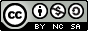 31